Calibration and Automation of a 5G Simulator for Realistic Evaluation and Data Generation
Conrado Boeira, Antor Hasan, Khaleda Papry, Yue Ju, Zhongwen Zhu, Israat Haque
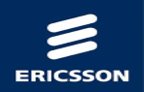 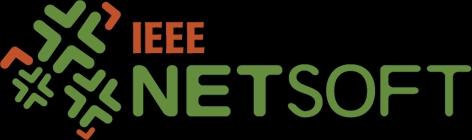 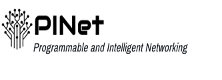 Outline
5G Context

Motivation and Research Goals

Calibration Methodology and Results

Automation Tool

Demo

Conclusions
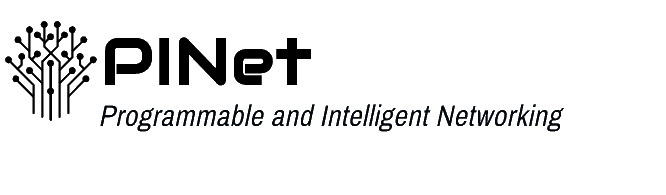 27 March 2024
2
27 June 2024
[Speaker Notes: we have access to huge volume of data 
5G architecture is complex
automation can reduce human error, opex and capex

Hard to directly utilize the actual deployment for testing]
5G Deployment and Benefits
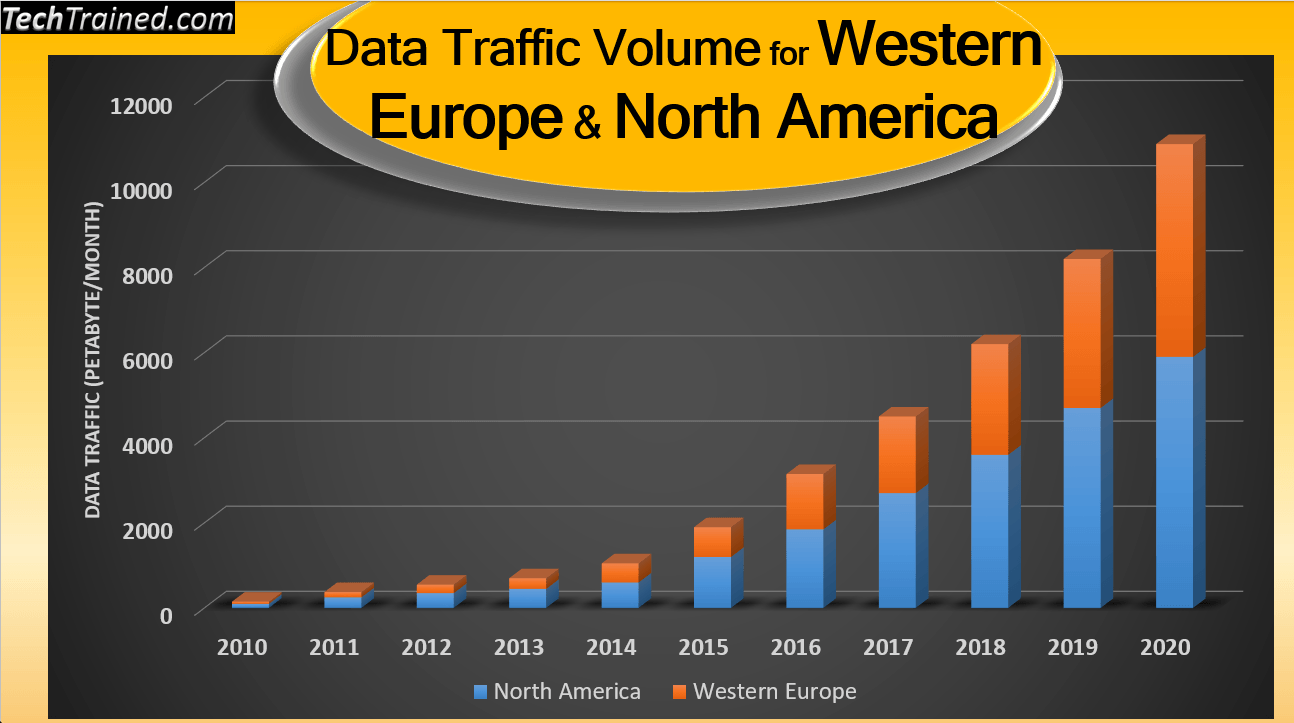 5G is already widely deployed
Supports emerging applications 
Self-driving cars 
AR/VR
Mobile gaming 
Exponential traffic growth leads to more data-driven solutions
Automatic solutions reduce OPEX/CAPEX and human errors while offer fast responses
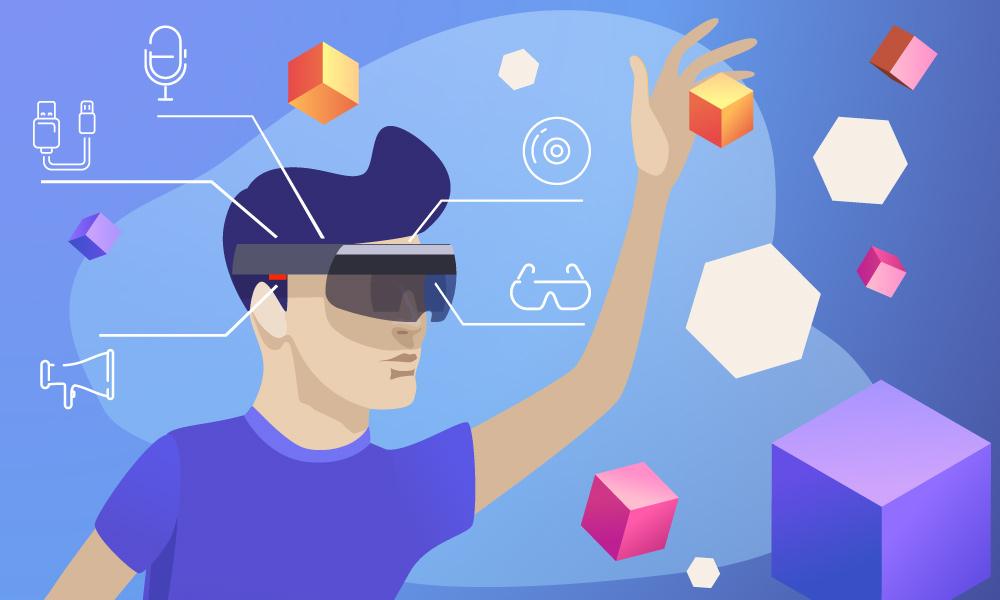 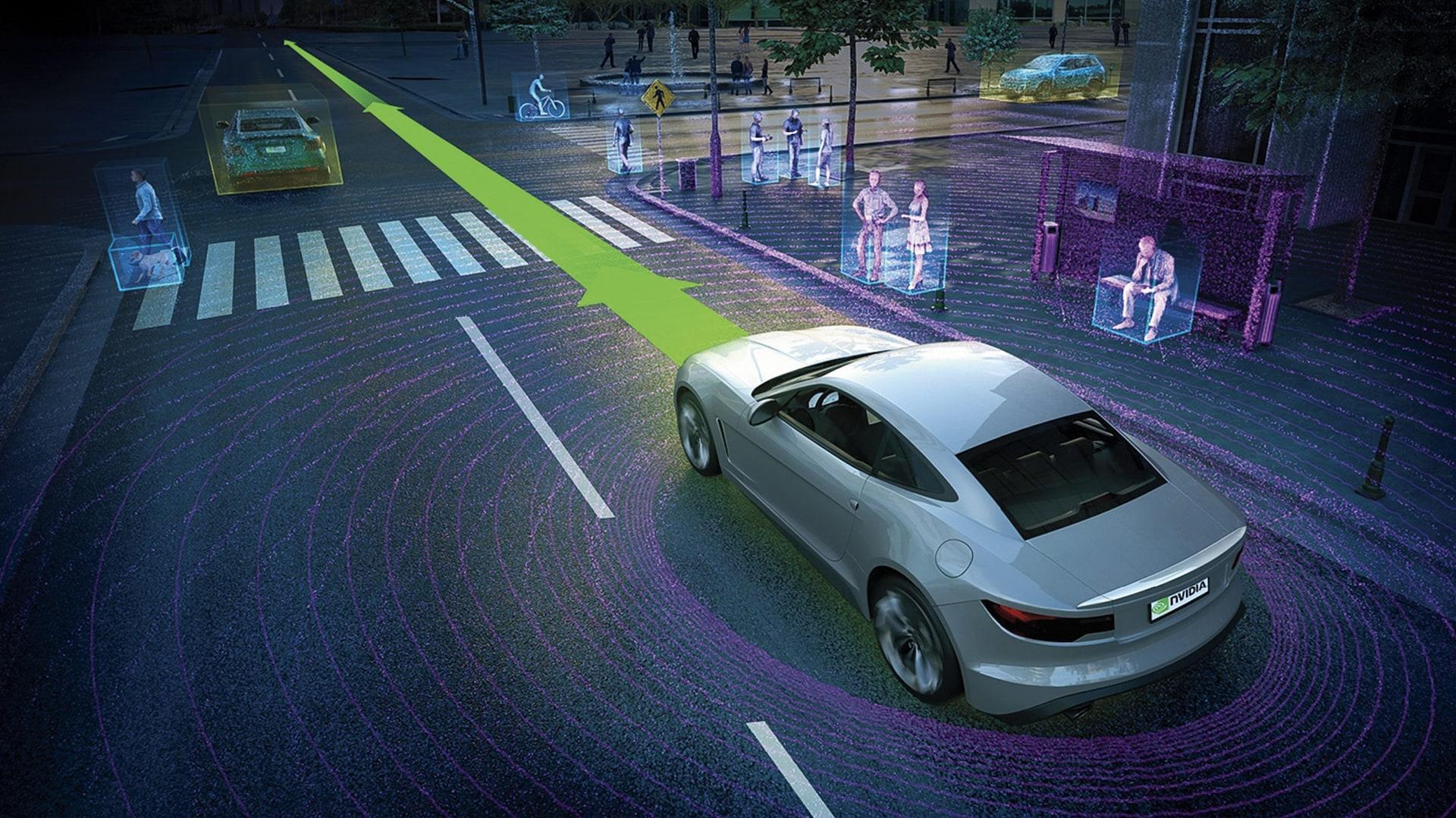 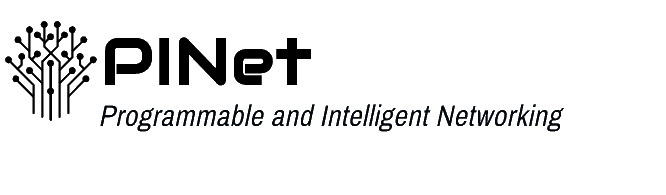 27 March 2024
3
27 June 2024
Challenges in 5G Innovations
Complex architecture
Hard to configure and manage

Operators must test new functionalities with appropriate tunned parameters
Hard to test deployment feasibility

Hard to acquire data for data-driven solutions 
 Industries may not share their data due to business interests and privacy
 Researchers may not have access to testbeds
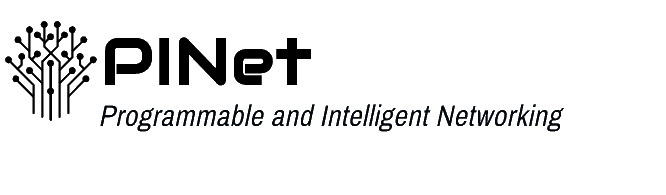 27 March 2024
4
27 June 2024
[Speaker Notes: we have access to huge volume of data 
5G architecture is complex
automation can reduce human error, opex and capex

Hard to directly utilize the actual deployment for testing]
What are the Alternatives?
We can use simulators to test new 5G functionalities
Allow for fast prototyping of ideas
Solves the lack of specialized datasets (e.g., anomalies)

Simulators must be trustworthy
They must be efficient to configure and use
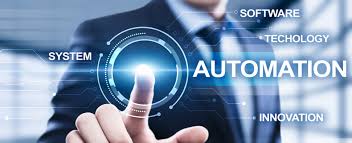 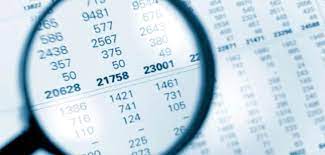 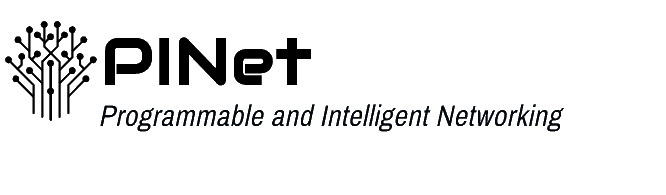 27 March 2024
5
27 June 2024
[Speaker Notes: we can generate anomalies as providers may not label failures, keep them for further analysis, or make it public [1]]
Research Objectives
Realistic and trustworthy simulation
Calibrate a simulator, Simu5G, to meet 3GPP standards

Learning curve reduction
Automate Simu5G configuration for better usability 
Develop an automation tool for automatic configuration
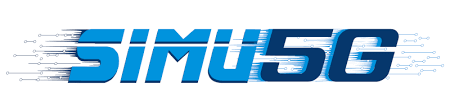 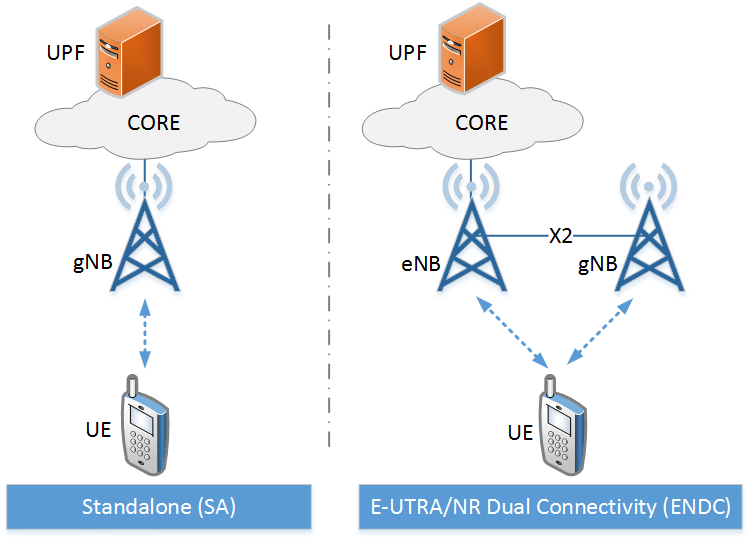 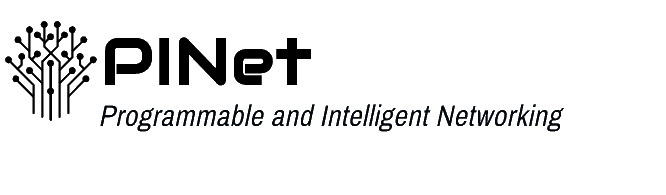 27 March 2024
6
27 June 2024
Why Simu5G?
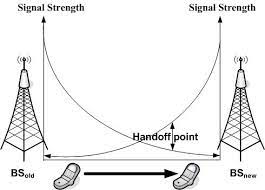 Open source vs. proprietary simulators
5G-Lena [2], Simu5G [4] vs. WISE [3], NetSim [5]
  
Calibrated vs. uncalibrated 
5G-Lena vs. Simu5G

Limitations of 5G-Lena: 
Missing functionalities, e.g., handover
Do not support dual-connectivity 

Simu5G:
Full stack simulator instead of focusing on a specific layer
Supports handover, dual-connectivity
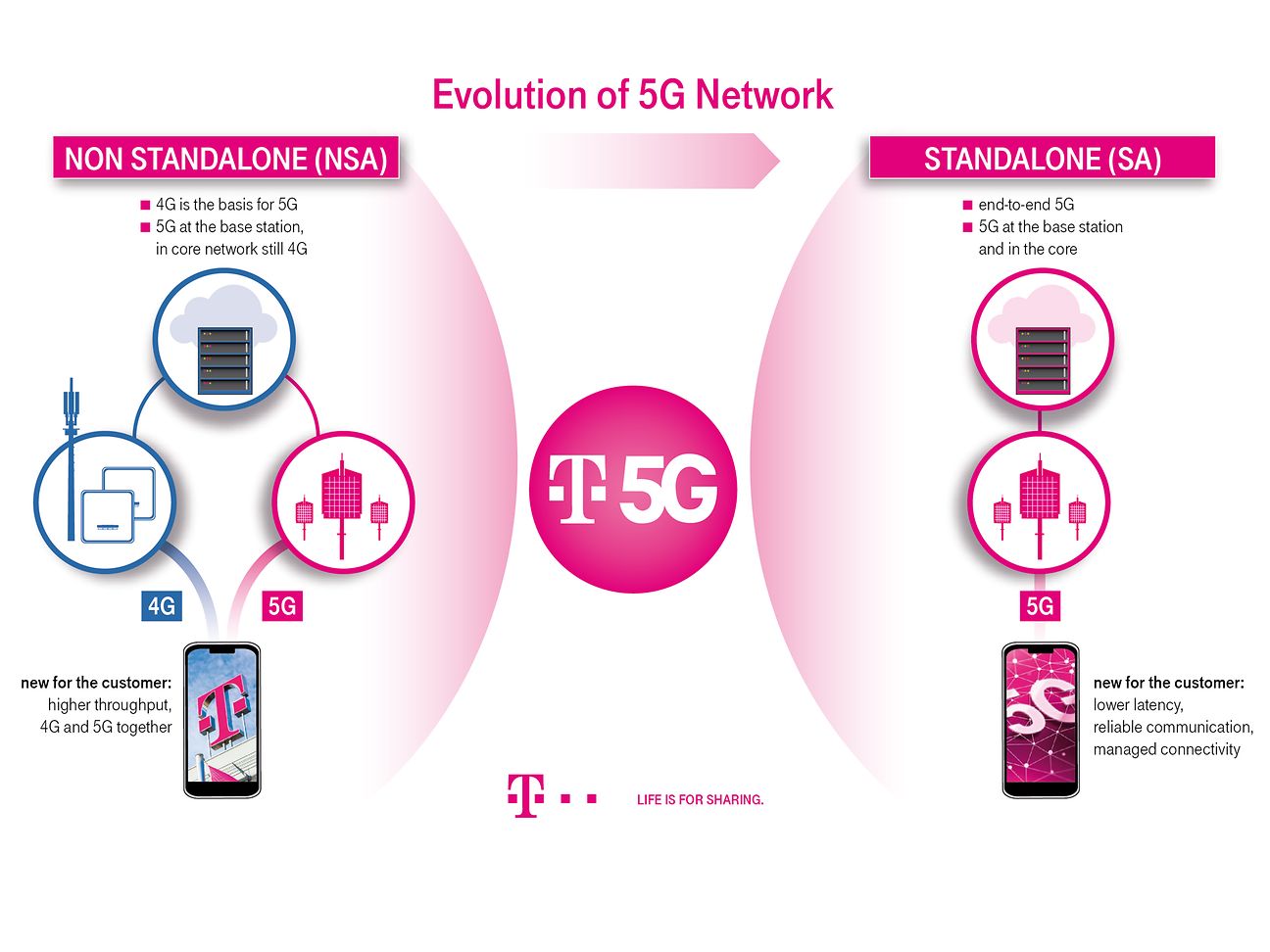 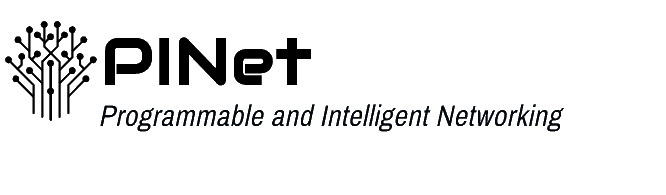 27 March 2024
7
27 June 2024
Methodology
3GPP created a standard scenario for calibrating and comparing simulators [6]
Each scenario has a predefined set of parameters

Recommend using the following two KPIs as calibration knobs 
Coupling Gain: Difference between the signal strength at the source and destination of a communicating pair 
Wideband SINR: Signal strength to noise plus interference ratio
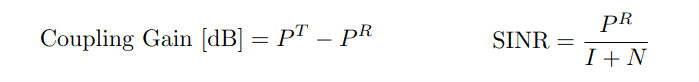 Fine tune the simulator to match with 3GPP standards
Calibrated parameters that not defined by 3GPP
Performed an exhaustive search through the parameters to achieve the best result
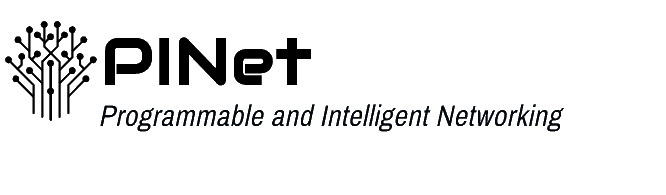 27 March 2024
8
27 June 2024
Implementation
Implemented a couple of use cases (e.g., eMBB-Urban and eMBB-Rural) for the calibration 

Implemented the penetration loss and band usage following standards

Implemented the calibration KPIs (coupling gain, Wideband SINR) and their collection interface

Set relevant parameters following 3GPP, including missing ones
Thermal noise
User to base station distance
Building height
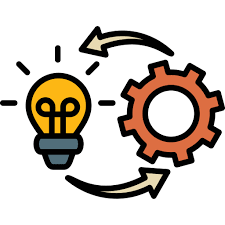 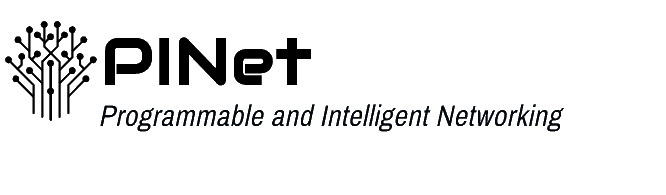 27 March 2024
9
27 June 2024
Evaluation Scenarios and Metric
Urban
Simulate a dense urban area
Shorter distance between gNBs (200m)
3GPP defined Urban path loss model

Rural
Simulate a sparse rural area
Larger distances between gNBs (1732m)
3GPP defined Rural path loss model

Metric: we calculate the CDF of coupling gain and SINR and compare against 3GPP provided CDFs  
3GPP reference submissions include companies like Ericsson, Nokia
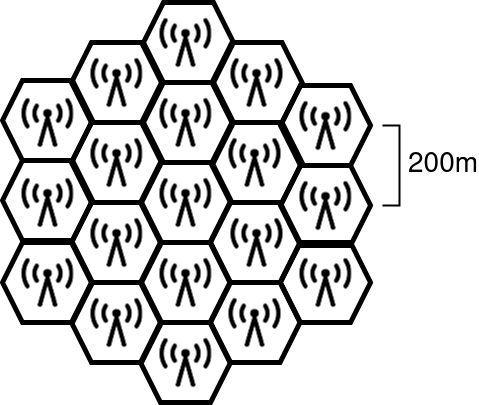 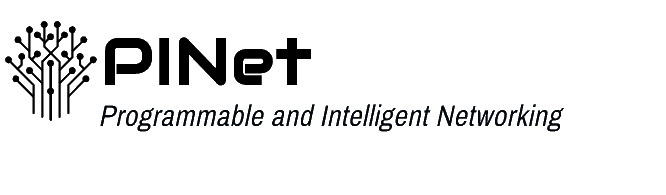 27 March 2024
10
27 June 2024
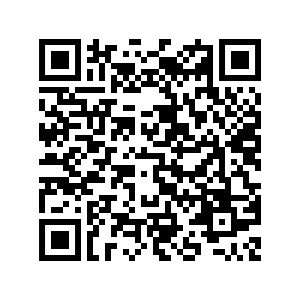 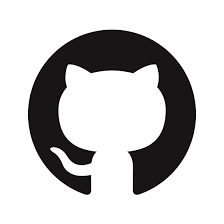 Results - Urban
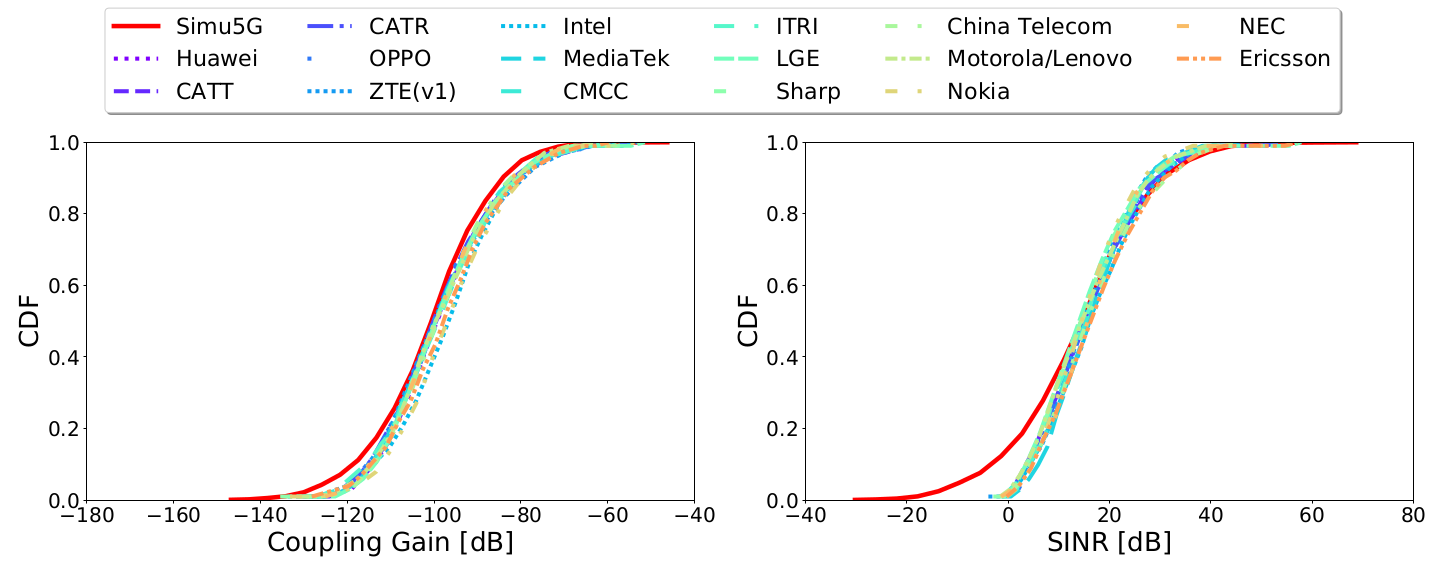 In general, we observe a good match on median values
We observe a discrepancy in the lower end values
It is due to the lack of beamforming in Simu5G
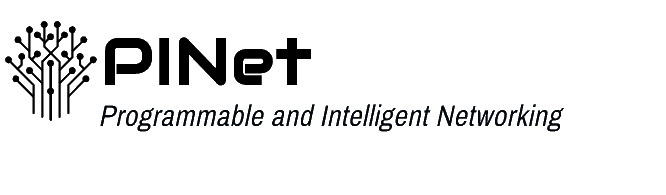 27 March 2024
11
27 June 2024
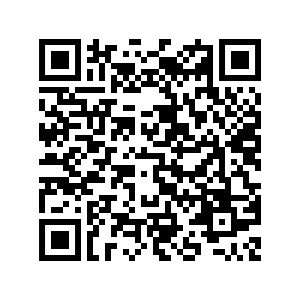 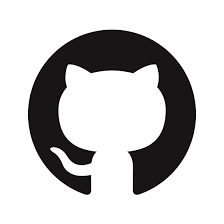 Results - Urban
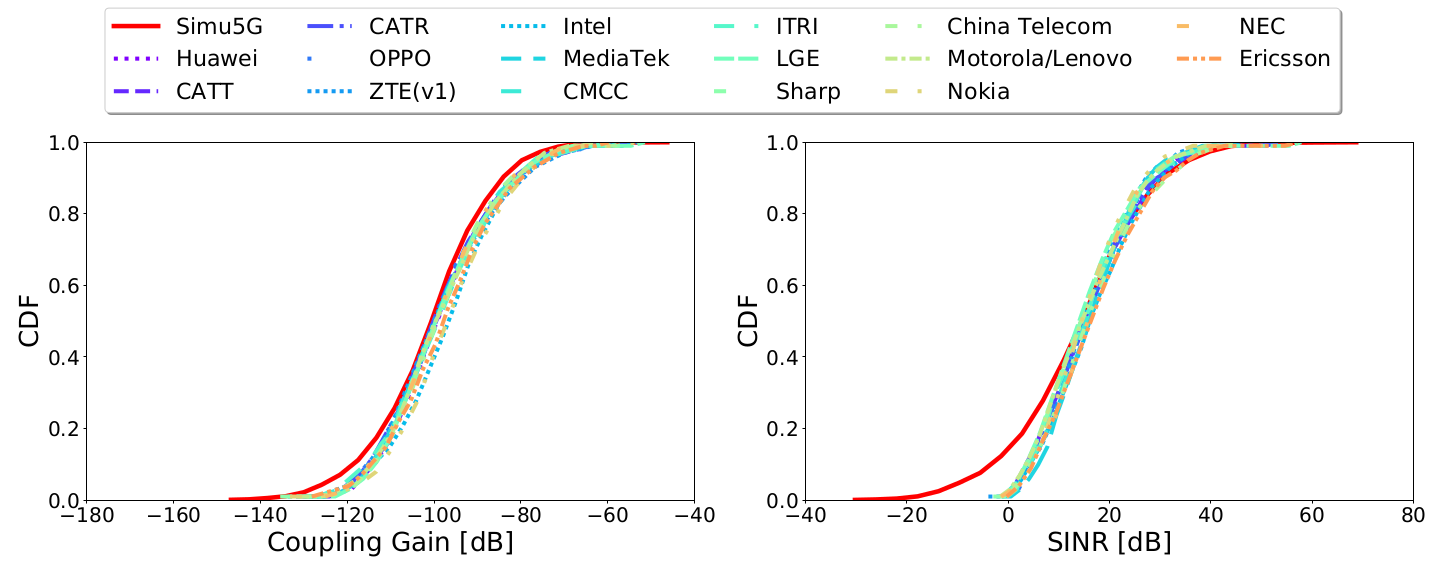 In general, we observe a good match on median values
We observe a discrepancy in the lower end values
It is due to the lack of beamforming in Simu5G
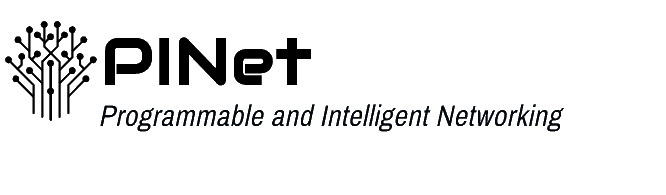 27 March 2024
12
27 June 2024
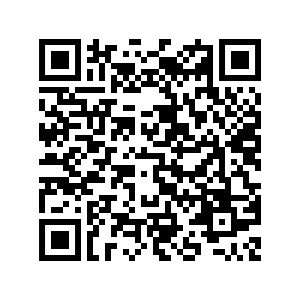 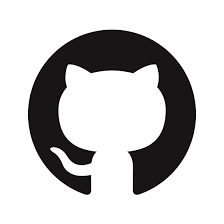 Results - Urban
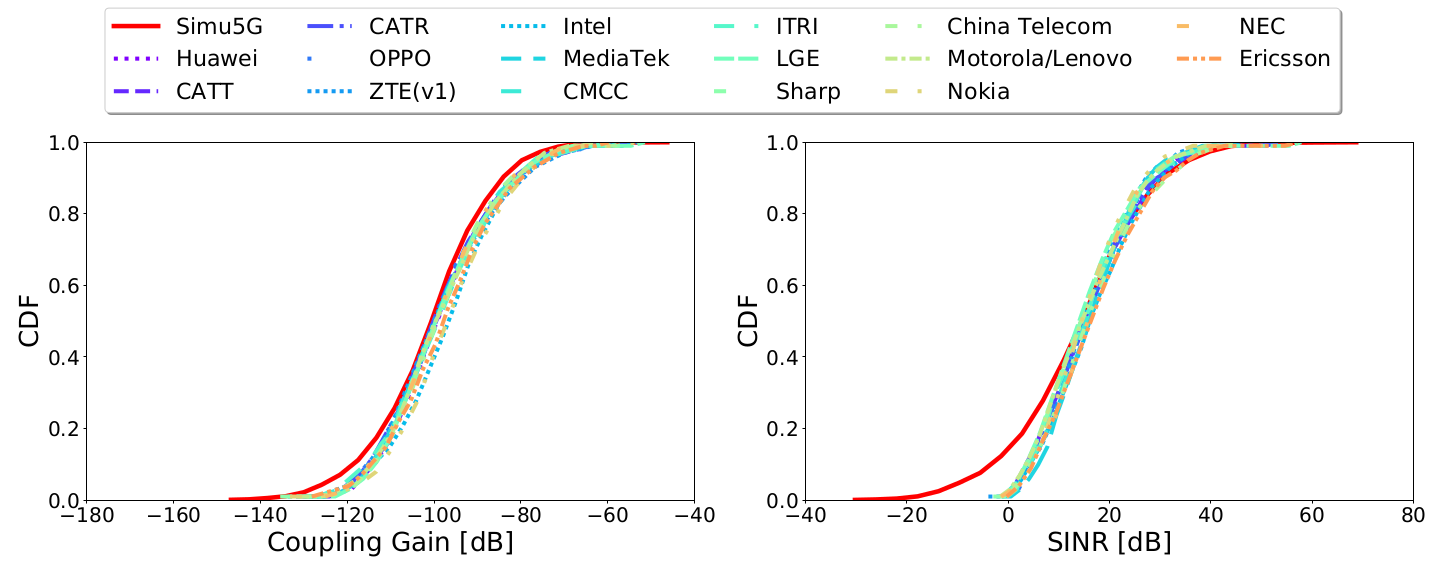 In general, we observe a good match on median values
We observe a discrepancy in the lower end values
It is due to the lack of beamforming in Simu5G
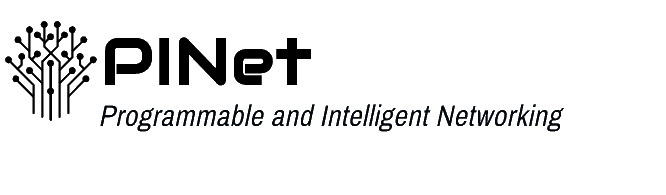 27 March 2024
13
27 June 2024
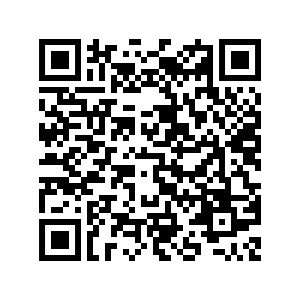 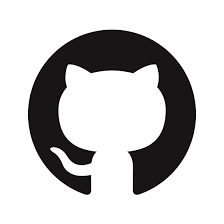 Results - Rural
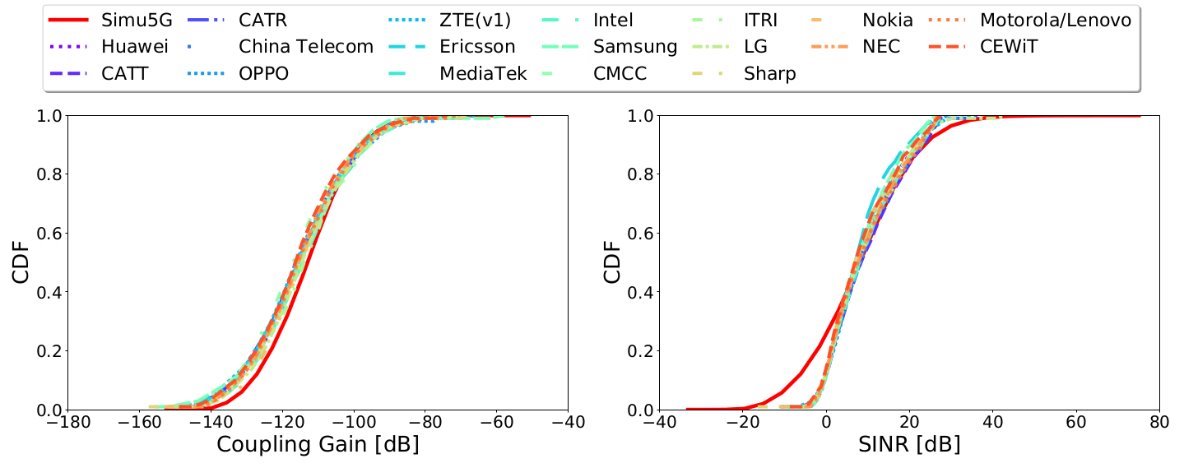 Similar behavior as in Urban deployment
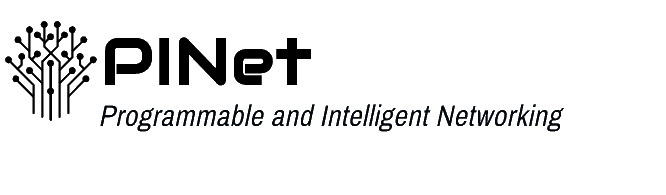 27 March 2024
14
27 June 2024
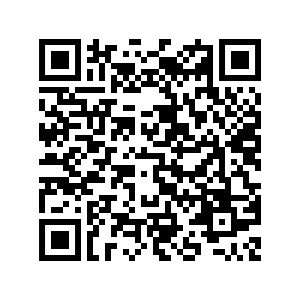 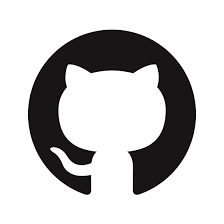 Results - Rural
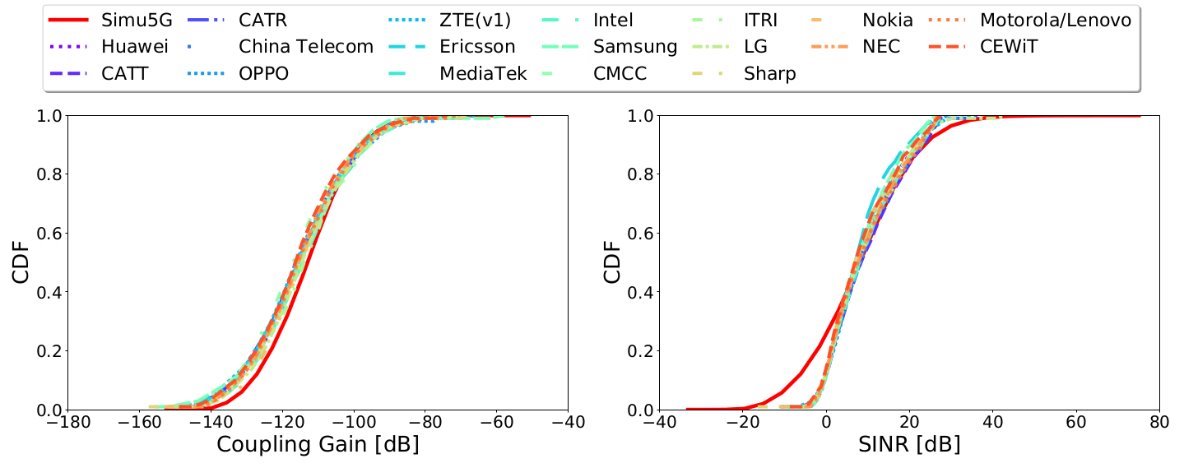 Similar behavior as in Urban deployment
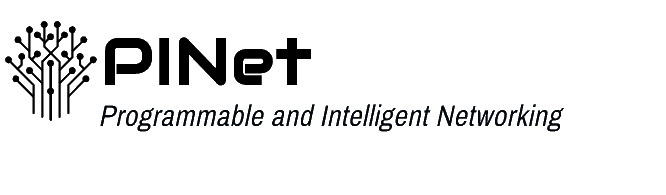 27 March 2024
15
27 June 2024
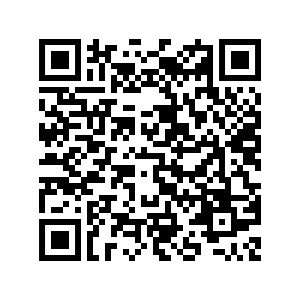 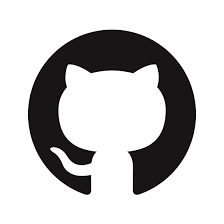 Results - Rural
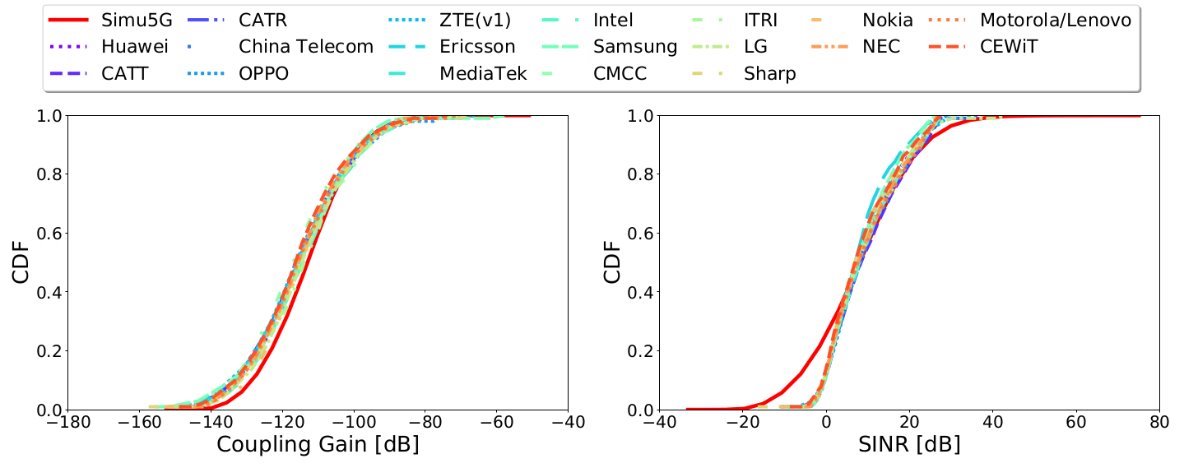 Similar behavior as in Urban deployment
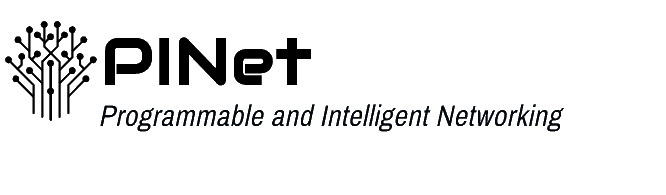 27 March 2024
16
27 June 2024
Results – KS Test
Kolmogorov-Smirinov test attests the closeness of the curves
Similar performance trend as in CDF
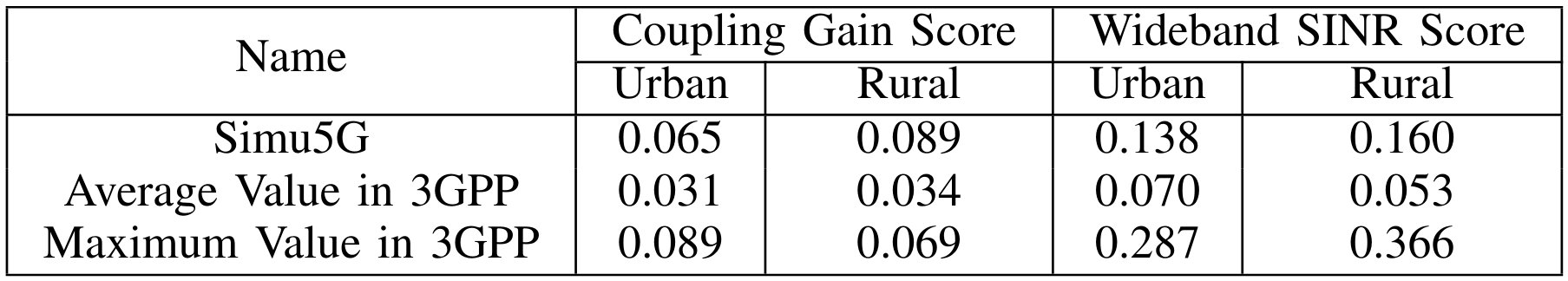 Average discrepancy between Simu5G and 3GPP is below 2 dB
Within the acceptable range defined by 3GPP
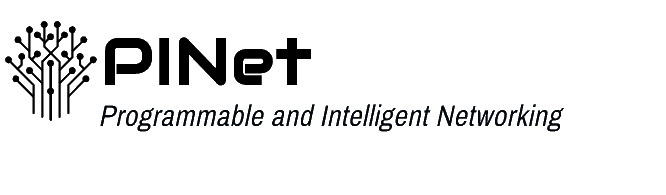 27 March 2024
17
27 June 2024
[Speaker Notes: .g., number of bands, device heights, thermal
noise levels, angle of transmissions, type of penetration losses]
Automating the Simu5G Configuration
Different deployment scenarios require different parameters
urban, rural, indoor

Requires in-depth knowledge on 5G architectures and protocols
can be time consuming and error prone 

Can we automate the simulator configuration process?
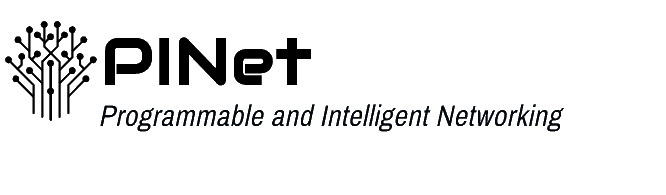 27 March 2024
18
27 June 2024
[Speaker Notes: .g., number of bands, device heights, thermal
noise levels, angle of transmissions, type of penetration losses]
Automation Tool
We need two types of configurations in Simu5G
Initialization
Initial parameters (e.g., transmission power, frequency)
Network description (NED)
Topological configurations (e.g., number of devices)

User define high-level configuration information using a YAML file
Deployment scenarios, number of devices and their locations, KPIs to be collected, etc.

The tool follows 3GPP standards to configure the calibrated Simu5G
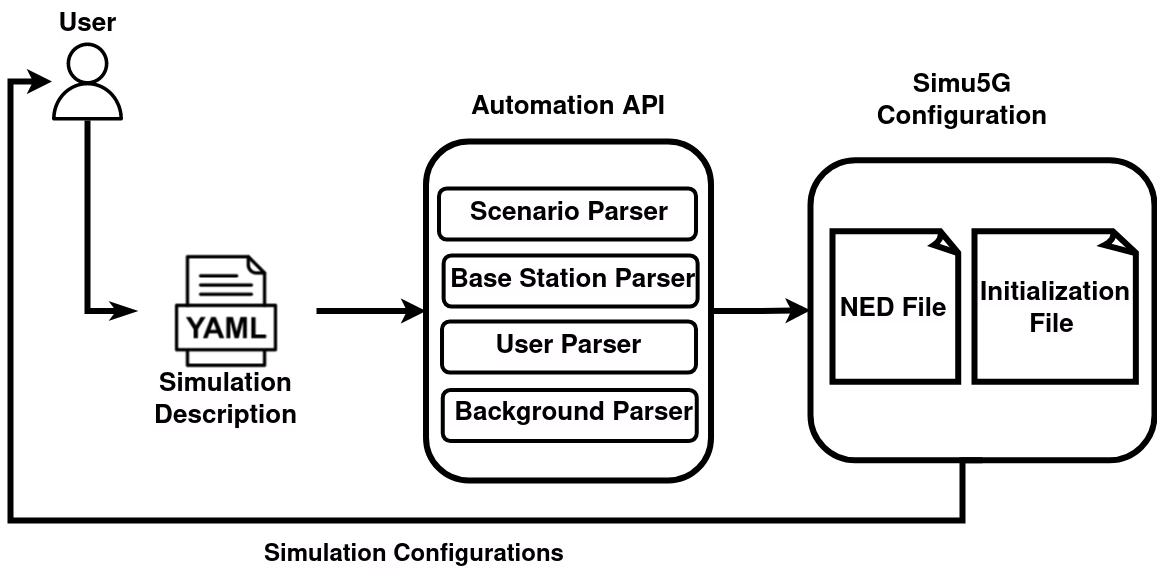 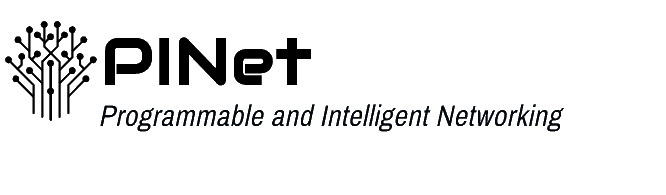 27 March 2024
19
27 June 2024
Results - Automation
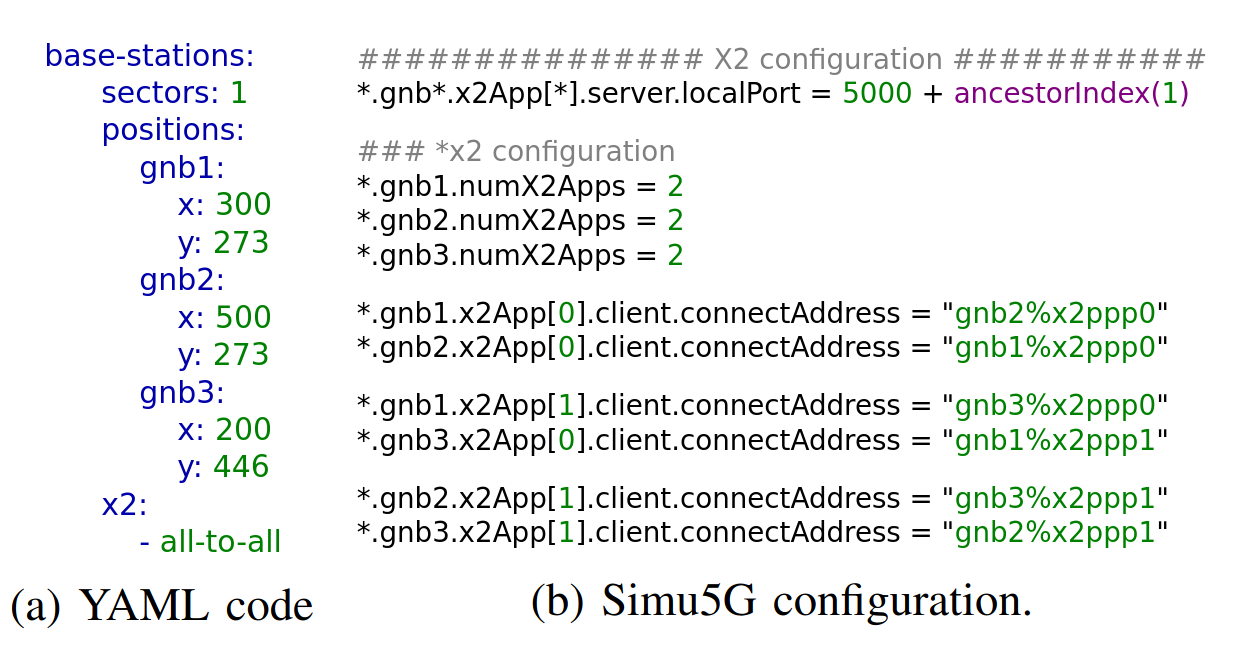 1000 lines of code without using the proposed tool vs. ~100 lines with it
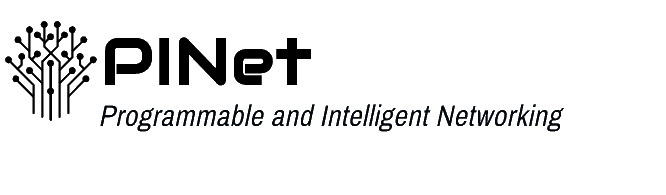 27 March 2024
20
27 June 2024
Demo
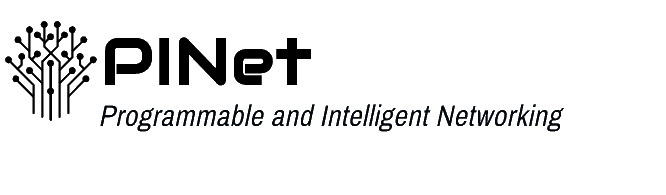 27 March 2024
21
27 June 2024
References
[1] M. Chen, K. Zhu, R. Wang, and D. Niyato, “Active learning-based fault diagnosis in self-organizing cellular networks,” IEEE Communications Letters, vol. 24, no. 8, pp. 1734–1737, 2020.
[2] Koutlia, Katerina, et al. "Calibration of the 5G-LENA system level simulator in 3GPP reference scenarios." Simulation Modelling Practice and Theory 119 (2022): 102580.
[3] Jao, Chin-Kuo, et al. "WiSE: a system-level simulator for 5G mobile networks." IEEE Wireless Communications 25.2 (2018): 4-7.
[4]  Nardini, Giovanni, et al. "Simu5G–An OMNeT++ library for end-to-end performance evaluation of 5G networks." IEEE Access 8 (2020): 181176-181191.
[5] www.tetcos.com, “Netsim official developer,” https://www.tetcos.com/, 2018, [Online; accessed 25-March-2024].
[6] ITU-R, “Submission, evaluation process and consensus building for imt-
2020,” ITU-R IMT-2020/2-E, 2019.
[7] L. Rao et al., “5G beamforming techniques for the coverage of intended directions in modern wireless communication: in-depth review,” IJMWT, vol. 13, no. 10, 2021
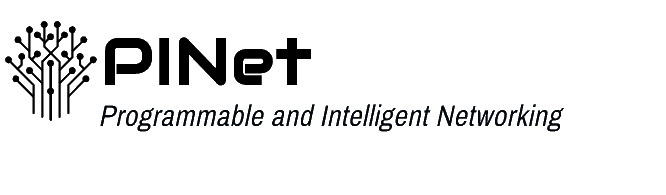 27 March 2024
22
27 June 2024
Acknowledgment
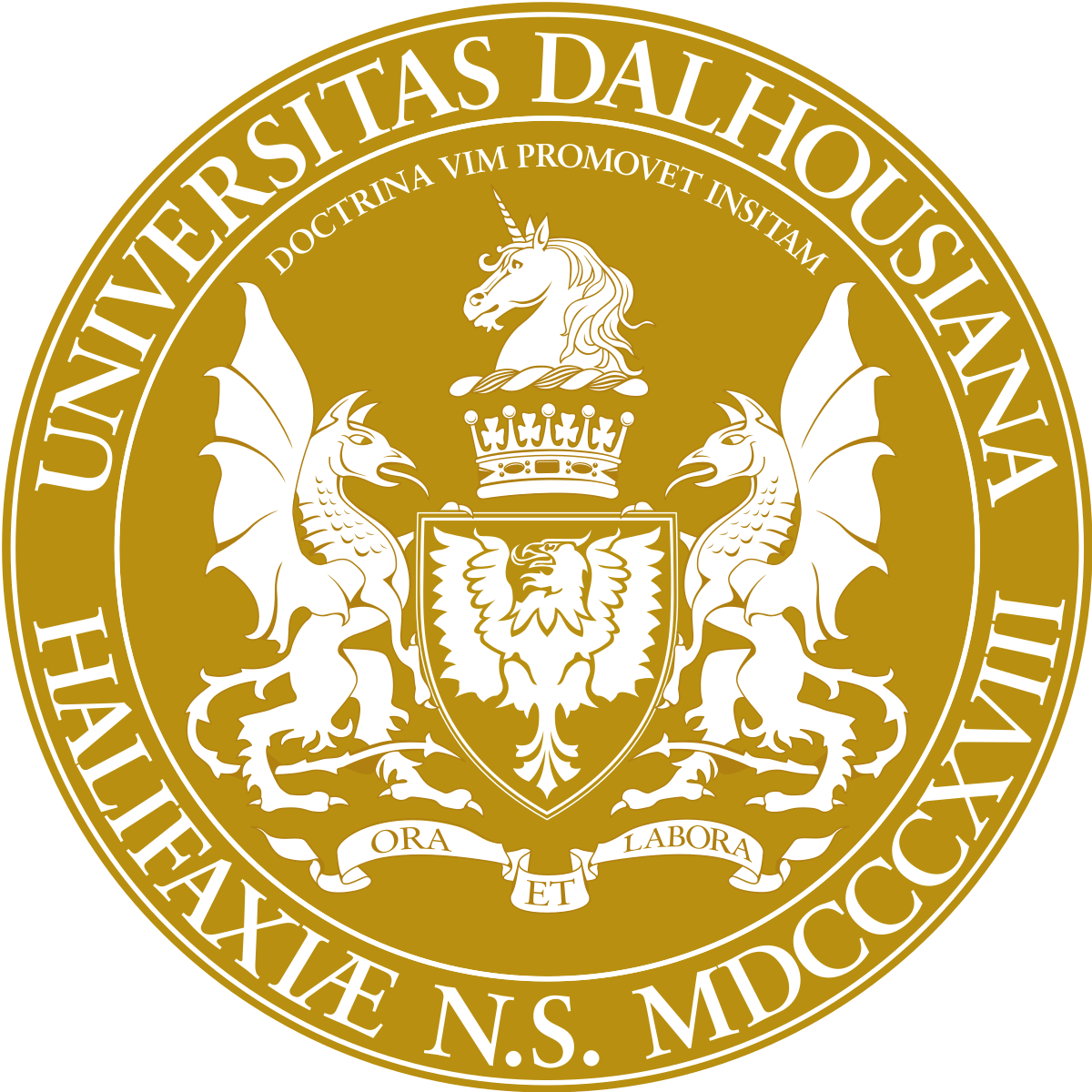 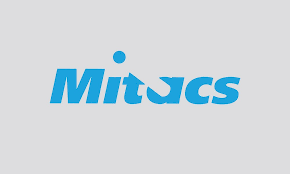 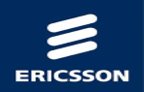 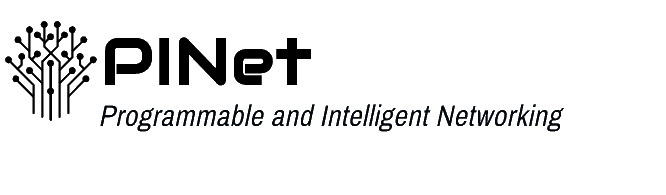 27 March 2024
23
27 June 2024
Concluding Remarks
Calibrated Simu5G following 3GPP guidelines
To generate trustworthy and accurate data in Urban and Rural deployments 

Introduced an API for automated configuration of Simu5G
Automatic generation of the necessary configuration files based on simpler parameters defined by the user
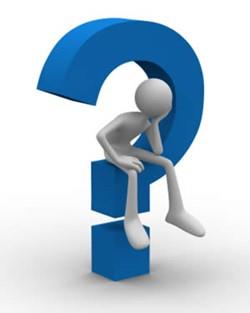 Contact:Conrado.boeira@dal.ca
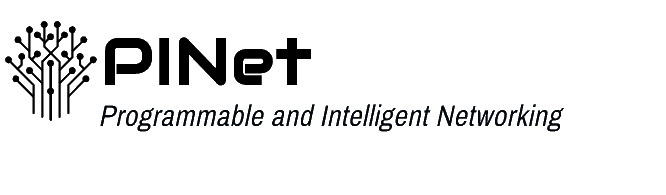 27 March 2024
24
27 June 2024
Evolution of Cellular Communications
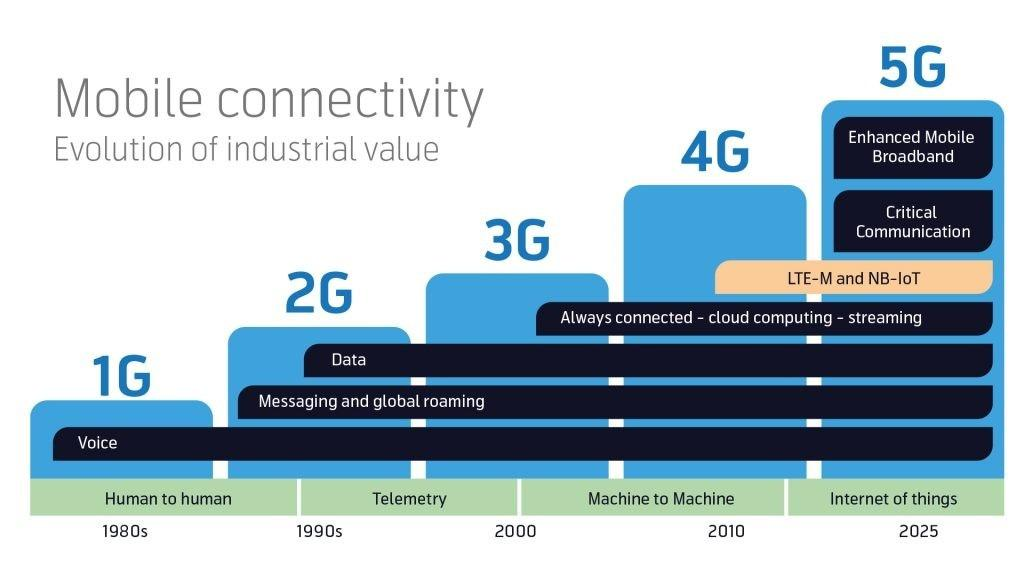 Developments in cellular networks lead to constant innovation

5G is the newest step in this evolution
Higher bandwitdh
Lower Latency
Source: https://www.digitalmatter.com/5g-gps-trackers-cellular-iot
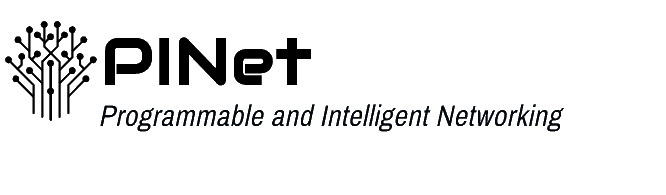 27 March 2024
25
27 June 2024
Calibrated Parameters
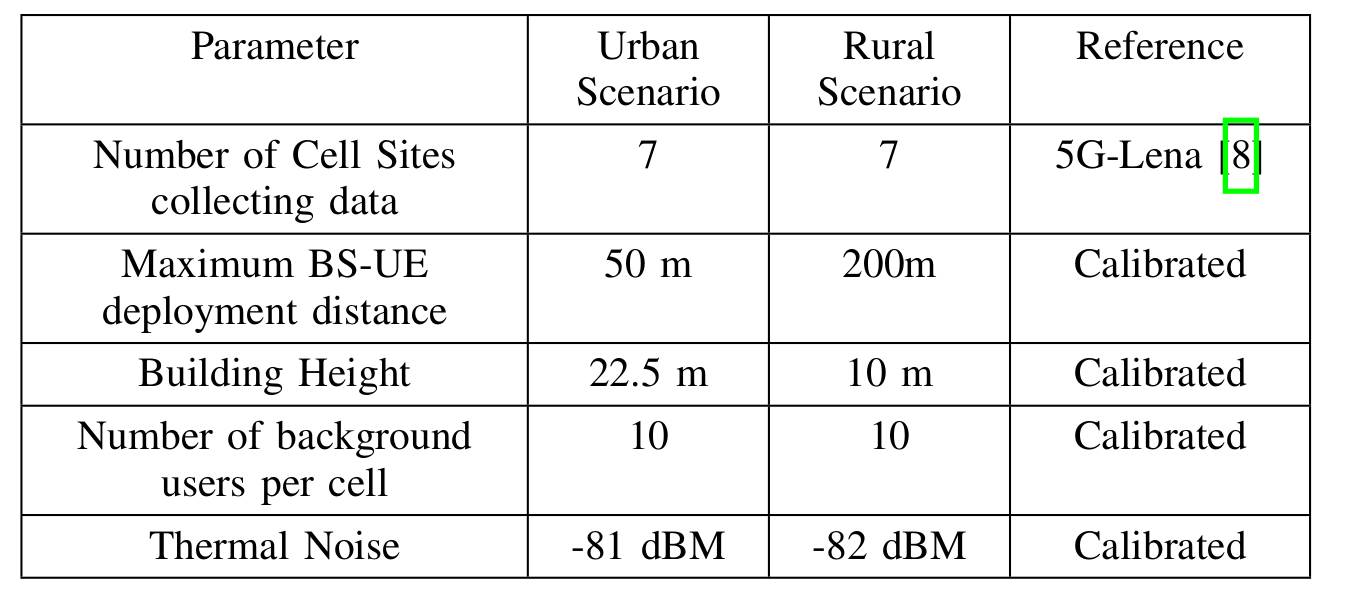 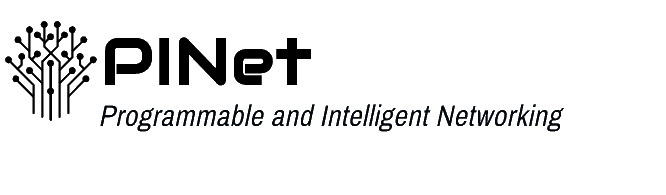 27 March 2024
26
27 June 2024
Full Scenario
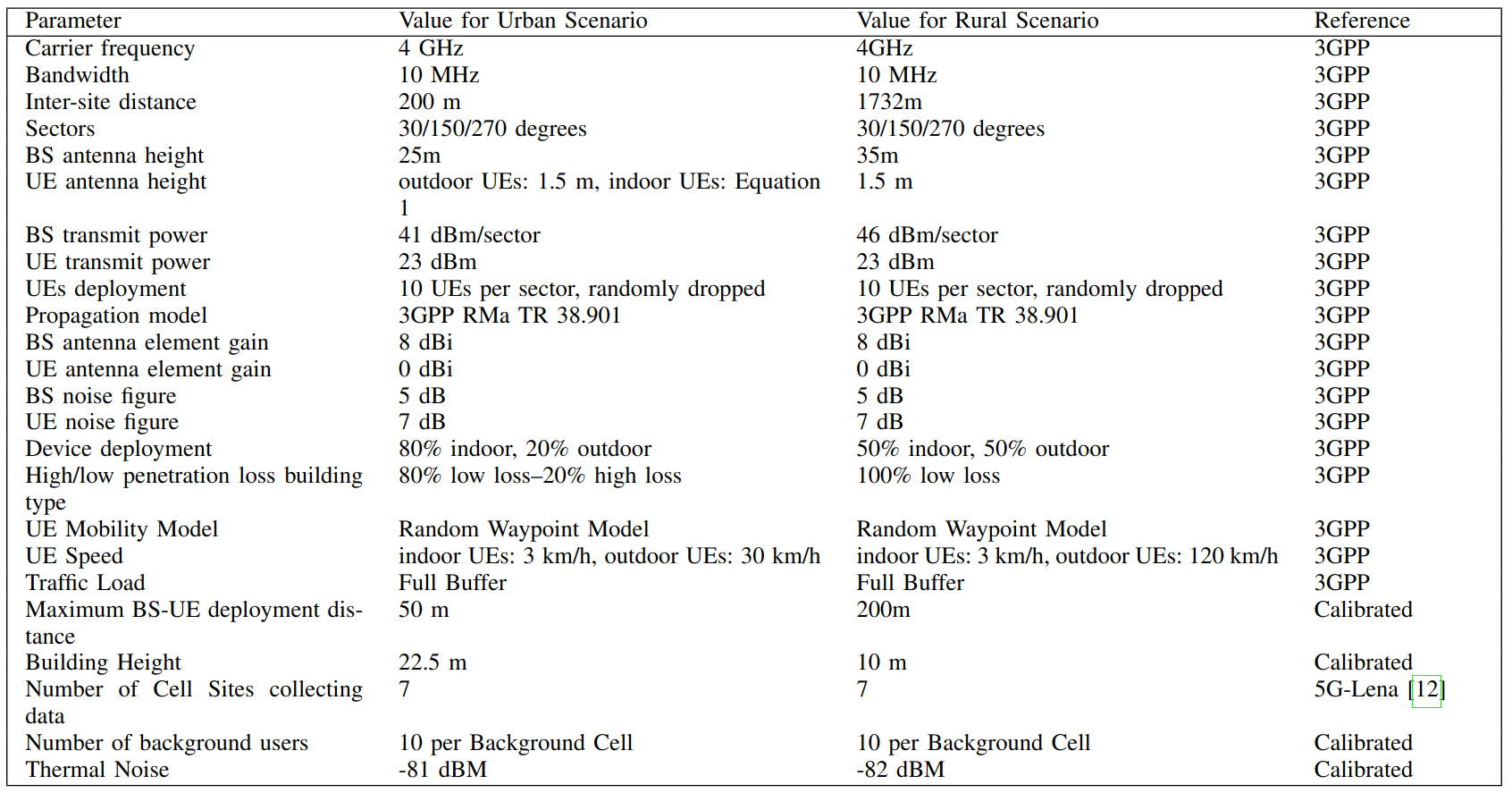 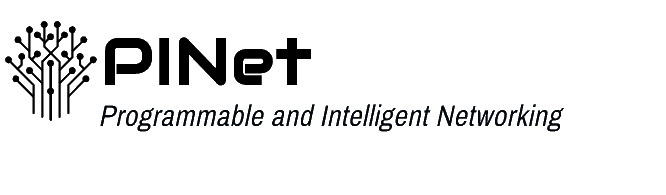 27 March 2024
27
27 June 2024